KOC用户7天安家流程SOP
部门：策划二部
姓名：卢嘉杰
花名：原力
高效培养KOC，并持续稳定发育
注意沉淀高价值种子用户，挖掘最大价值，过程中不断优胜劣汰
THREE
TWO
ONE
价值
场景
能量
案例关键词
第一天
KOC价值宣导
第二天
积分攻略来袭，引导发文
第三天
提供发文指南
第四天
点评优秀用户文章+继续宣导价值
第五天
场景提醒发文+未发文KOC私聊
第六天
水军晒图+积分攻略提醒
第七天
周期性发文激励活动
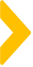 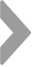 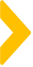 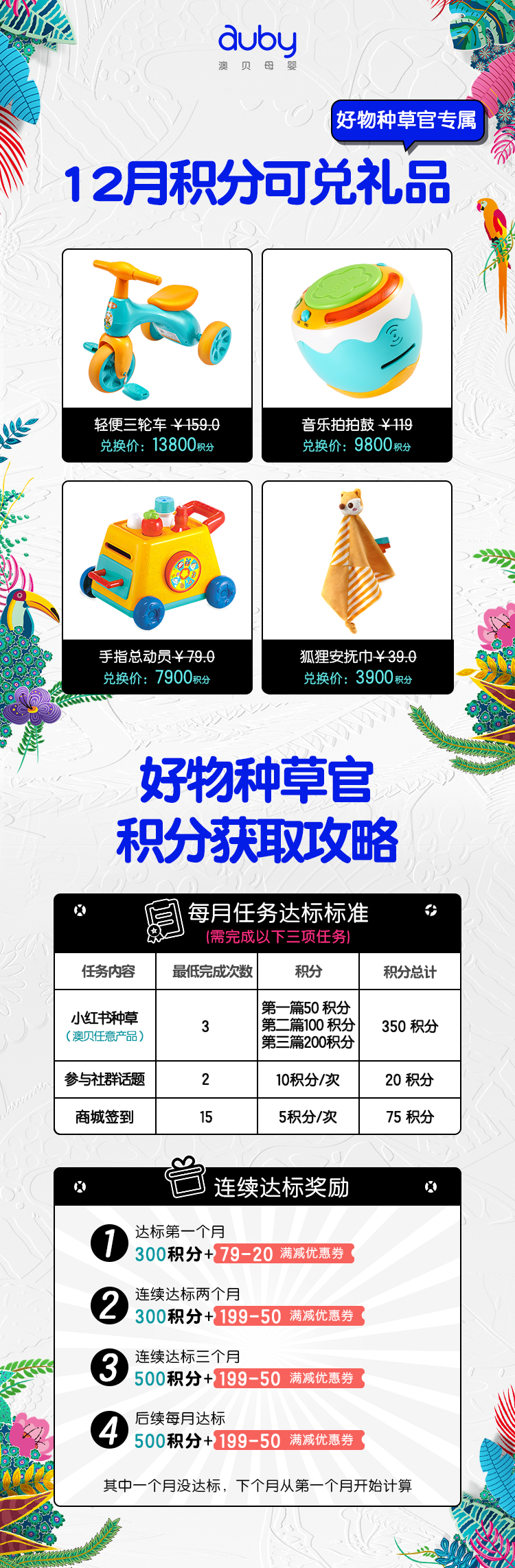 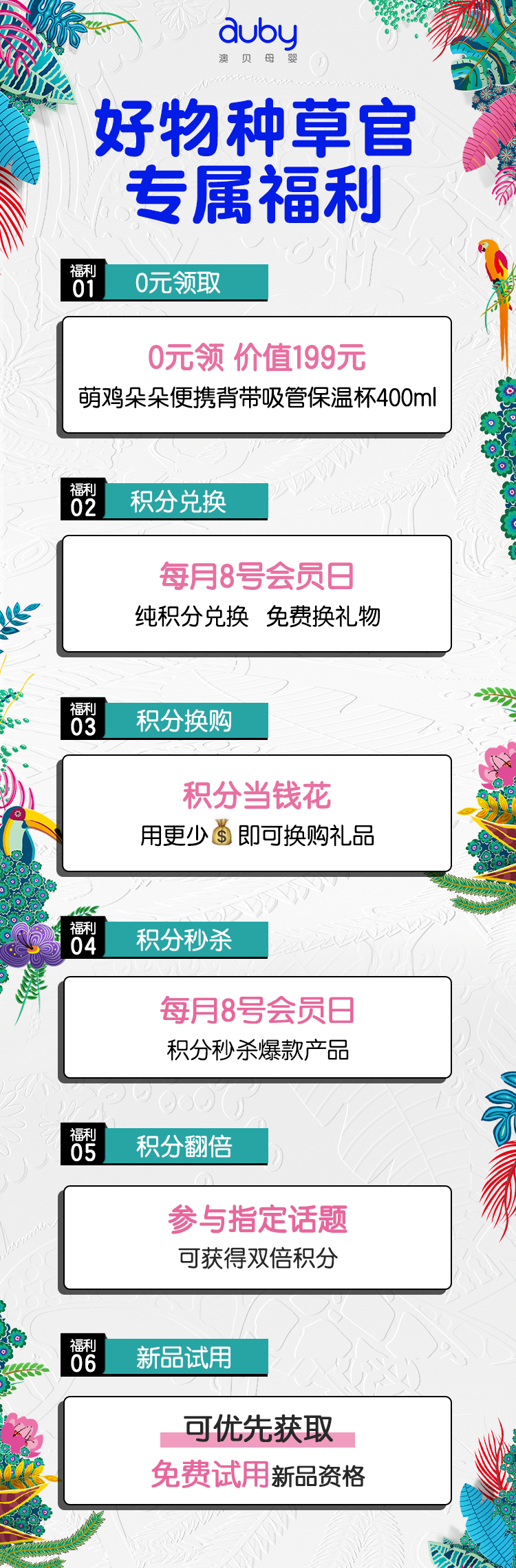 第一天
价值宣导
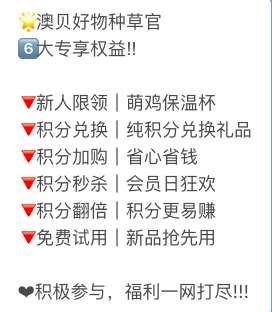 个人价值认可
成为KOC的价值
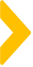 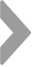 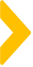 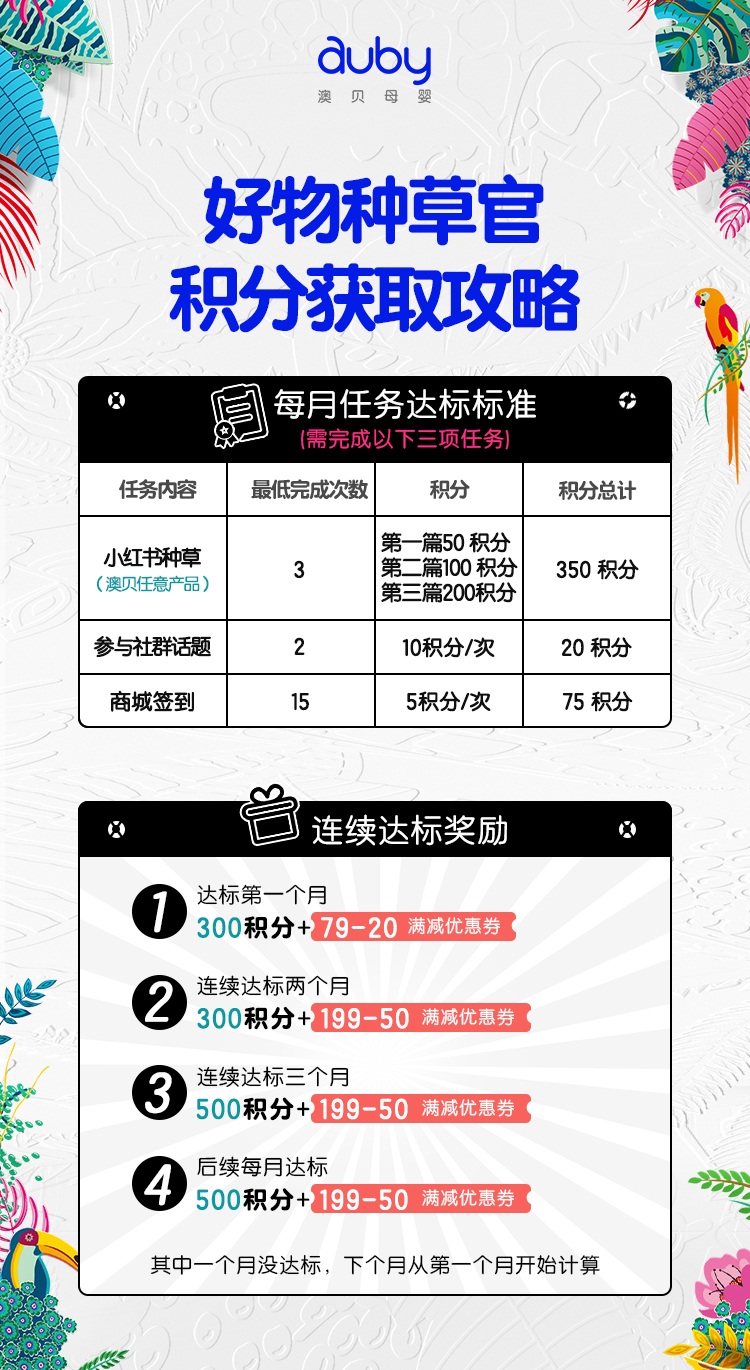 第二天
攻略来袭，引导发文
价值需要积分兑换
积分获取的最快来源是发文
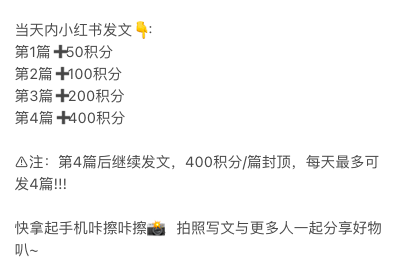 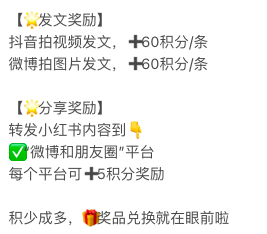 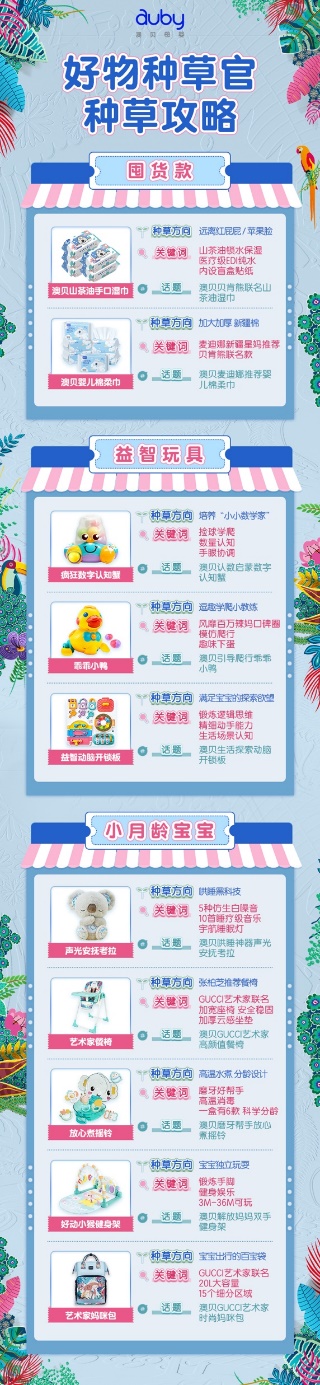 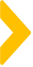 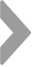 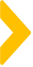 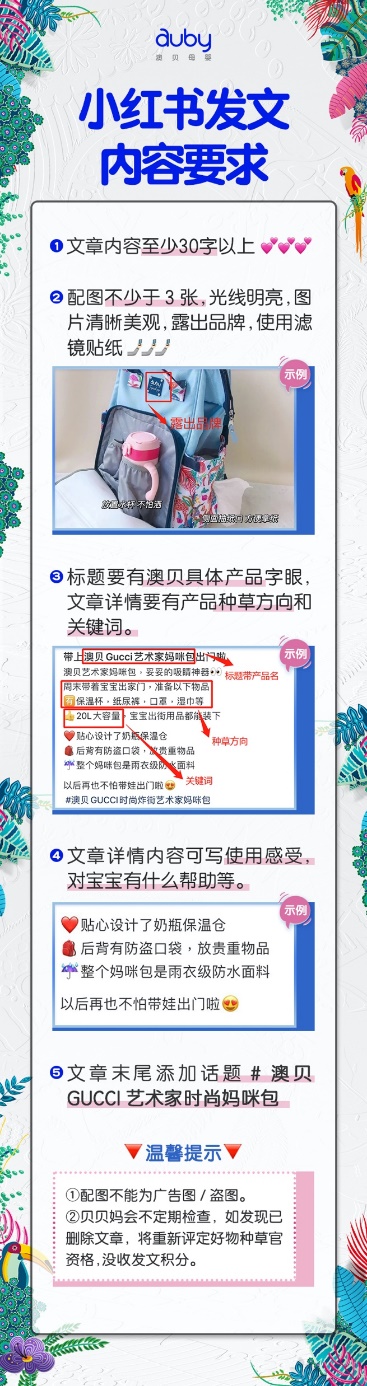 第三天
发文指南
1、商品种草点、关键词归纳
2、发文步骤教程指南
3、拍摄角度、色调、场景示例建议
4、文章选题立意建议
5、文章话题插入提醒
6、范文参考
种草文章发文教程指南
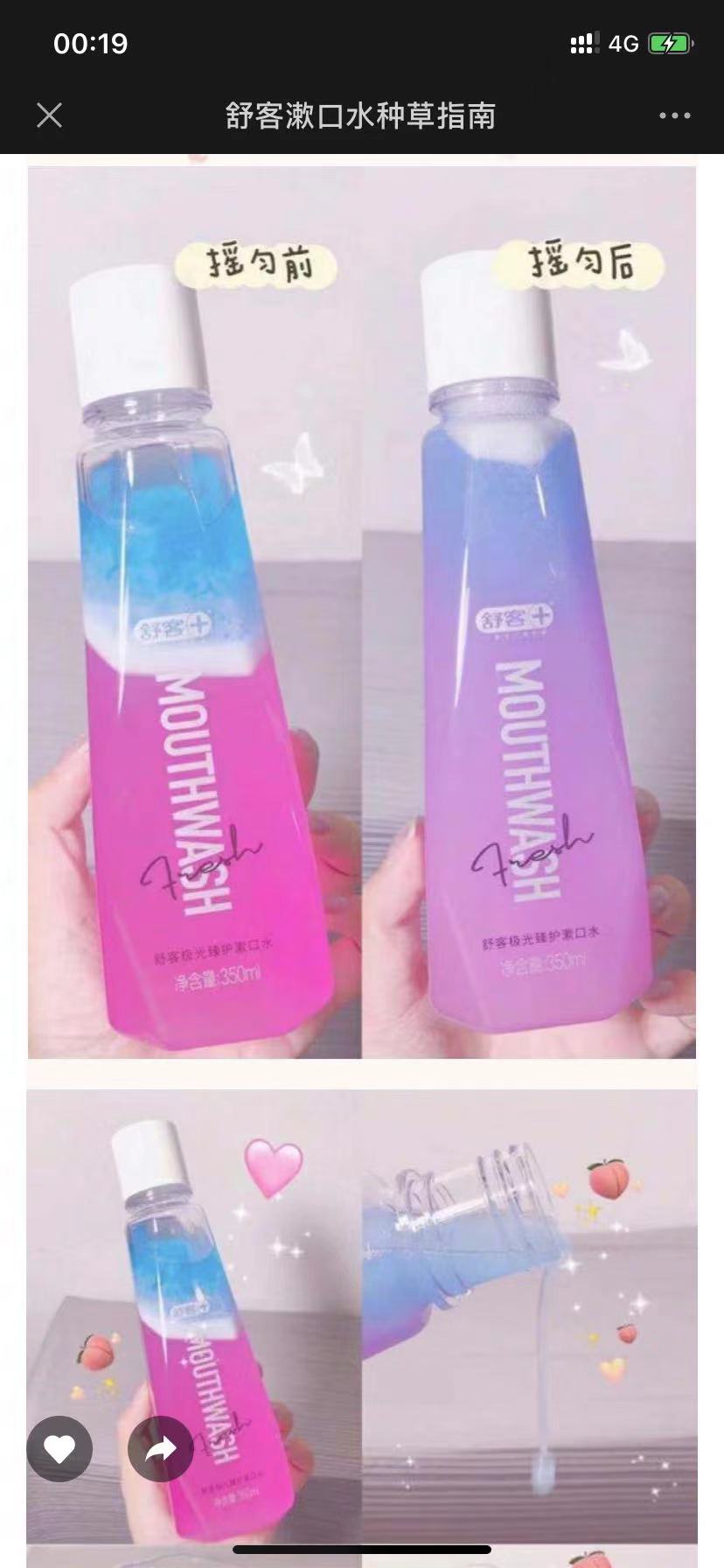 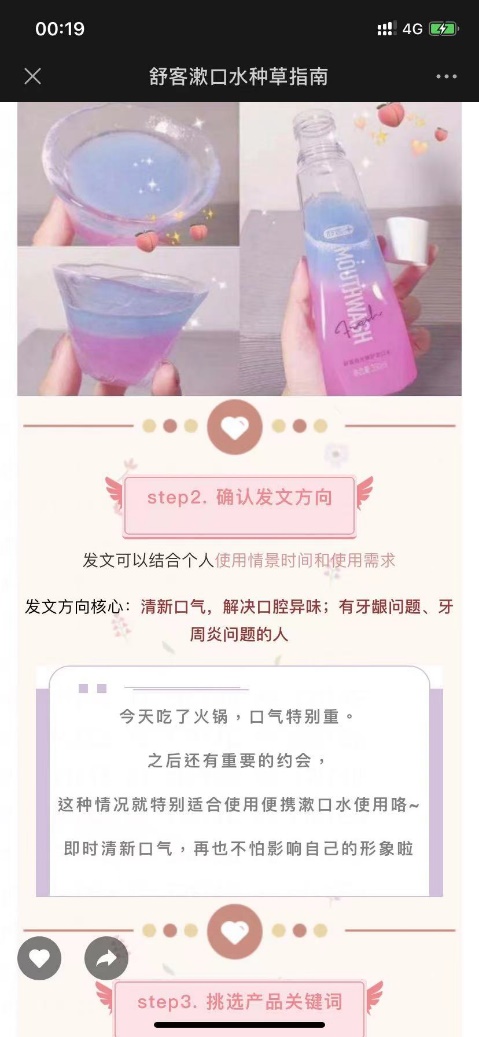 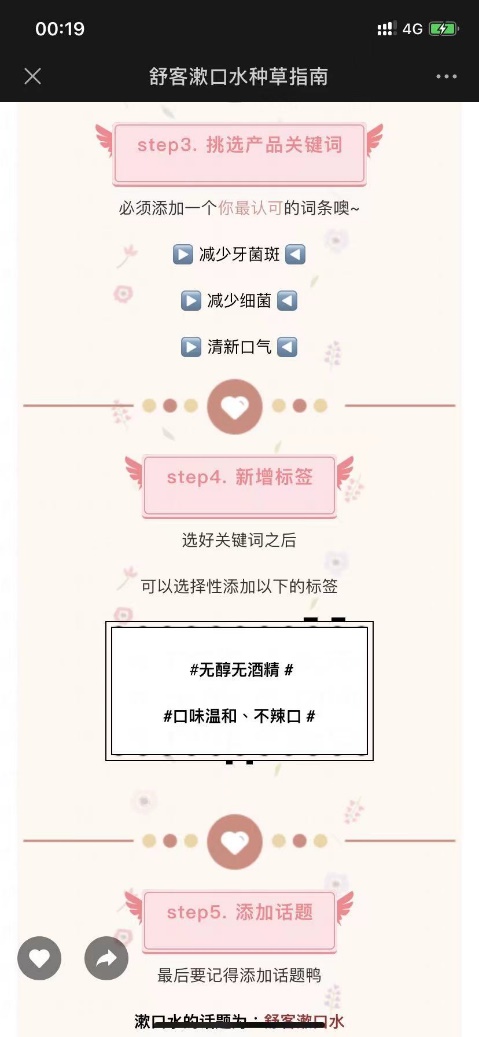 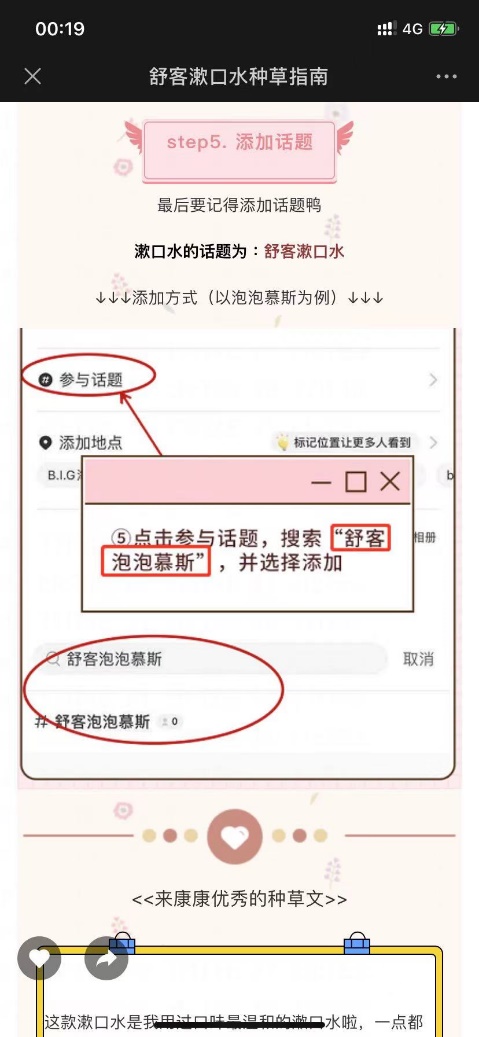 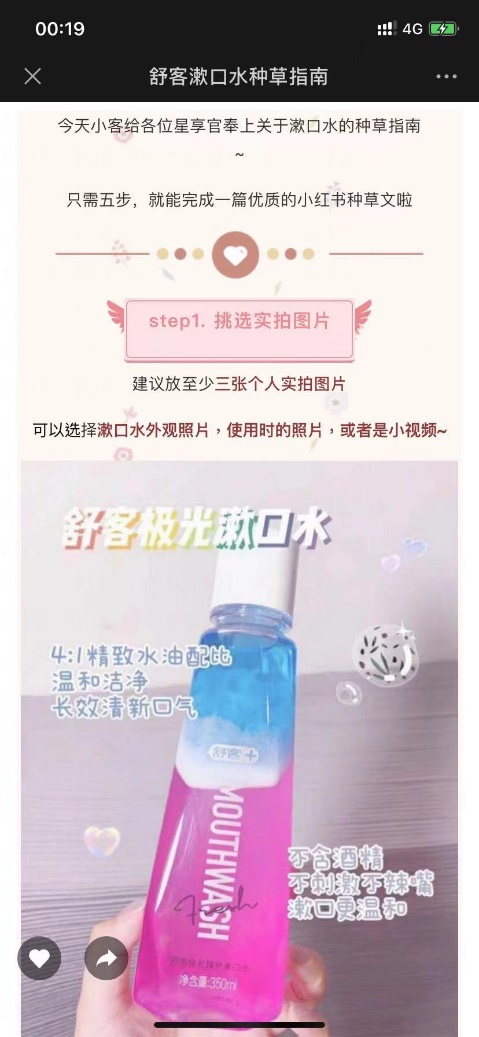 拍照取材指导
针对不同产品的不同特性，取材重点及表现角度都有所不同
除了颜值以外，这款重点突出产品功效，使用前后对比图
重点结合场景，突出包装颜值及人性化设计
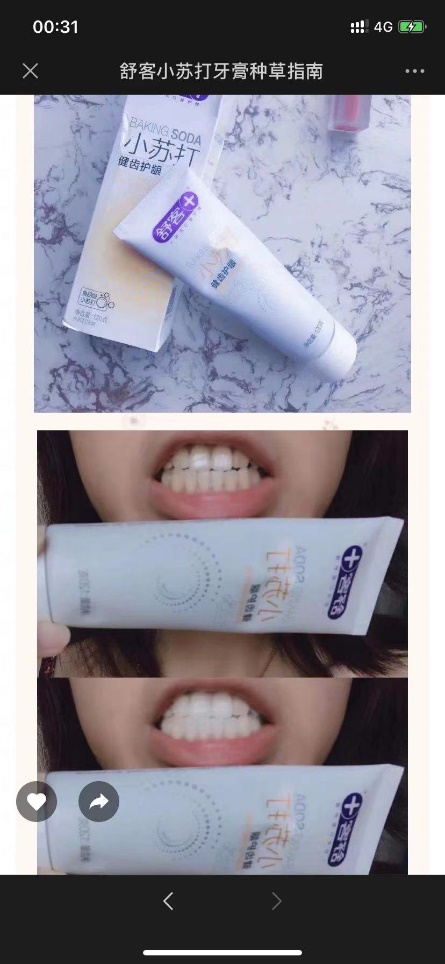 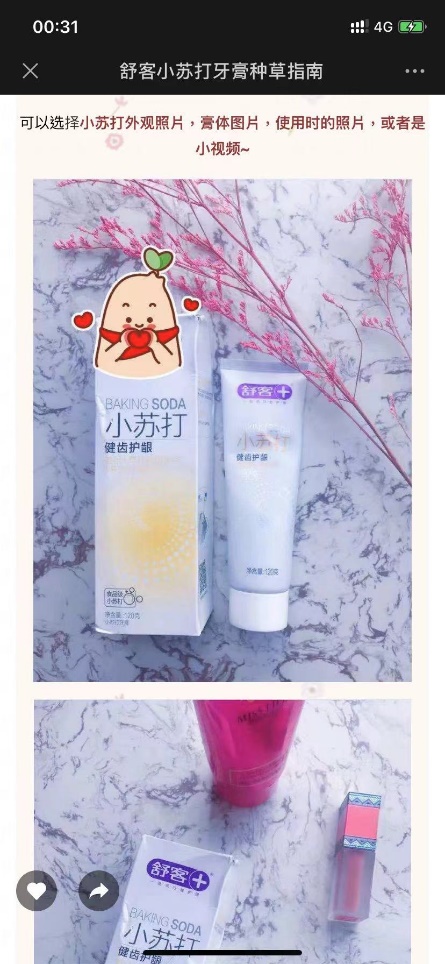 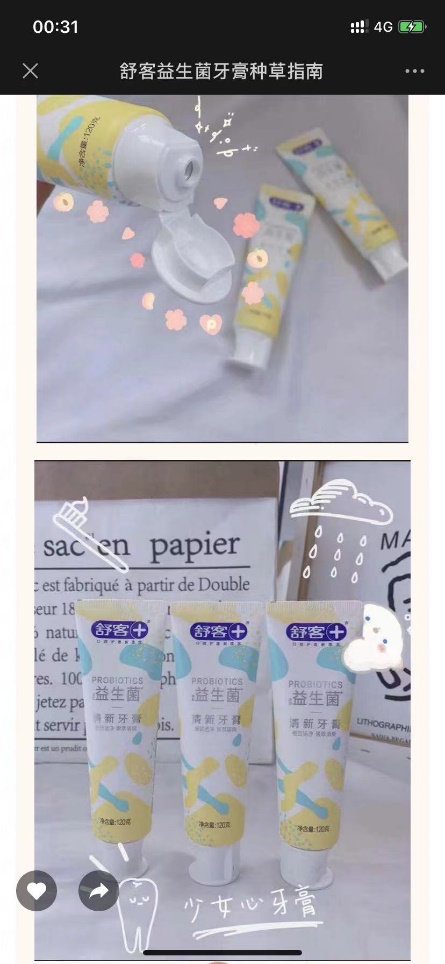 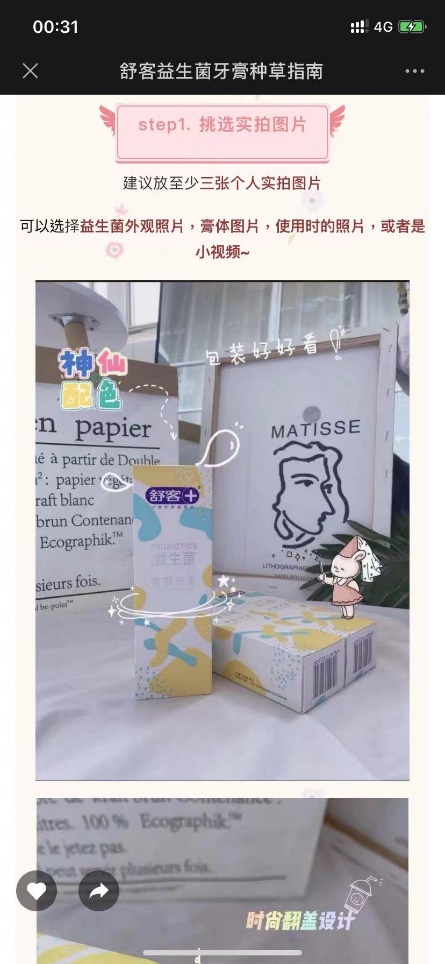 拍照取材指导
针对不同产品的不同特性，取材重点及表现角度都有所不同
突出精致生活感觉、使用场景
重点突出此款粉嫩的膏体颜色，俘虏少女心
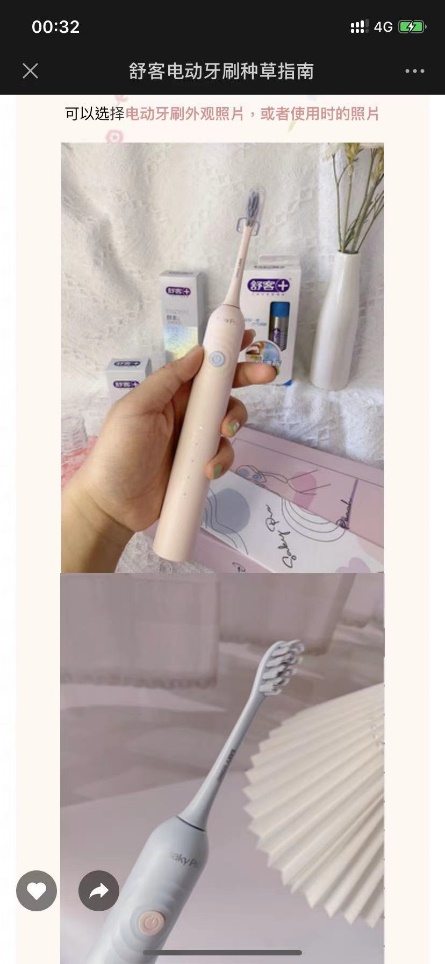 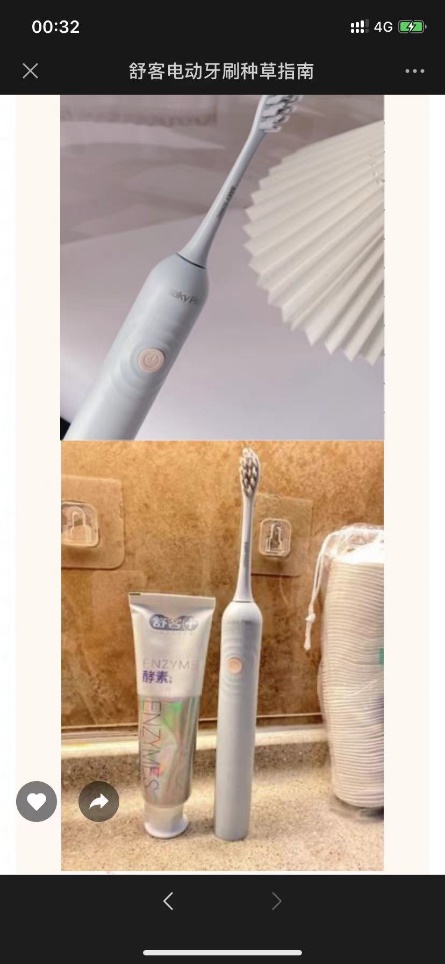 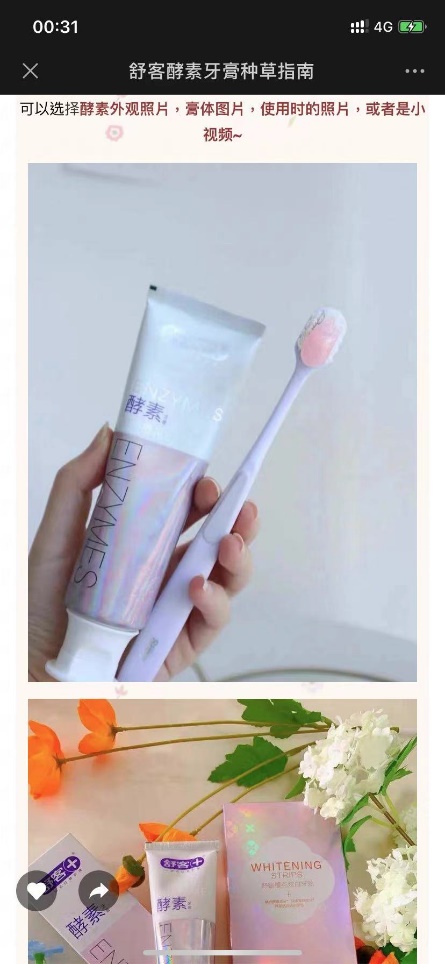 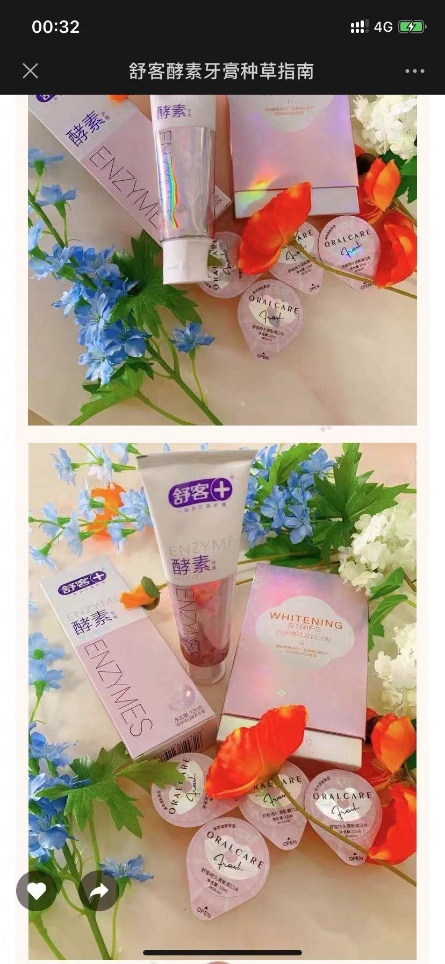 范文示例
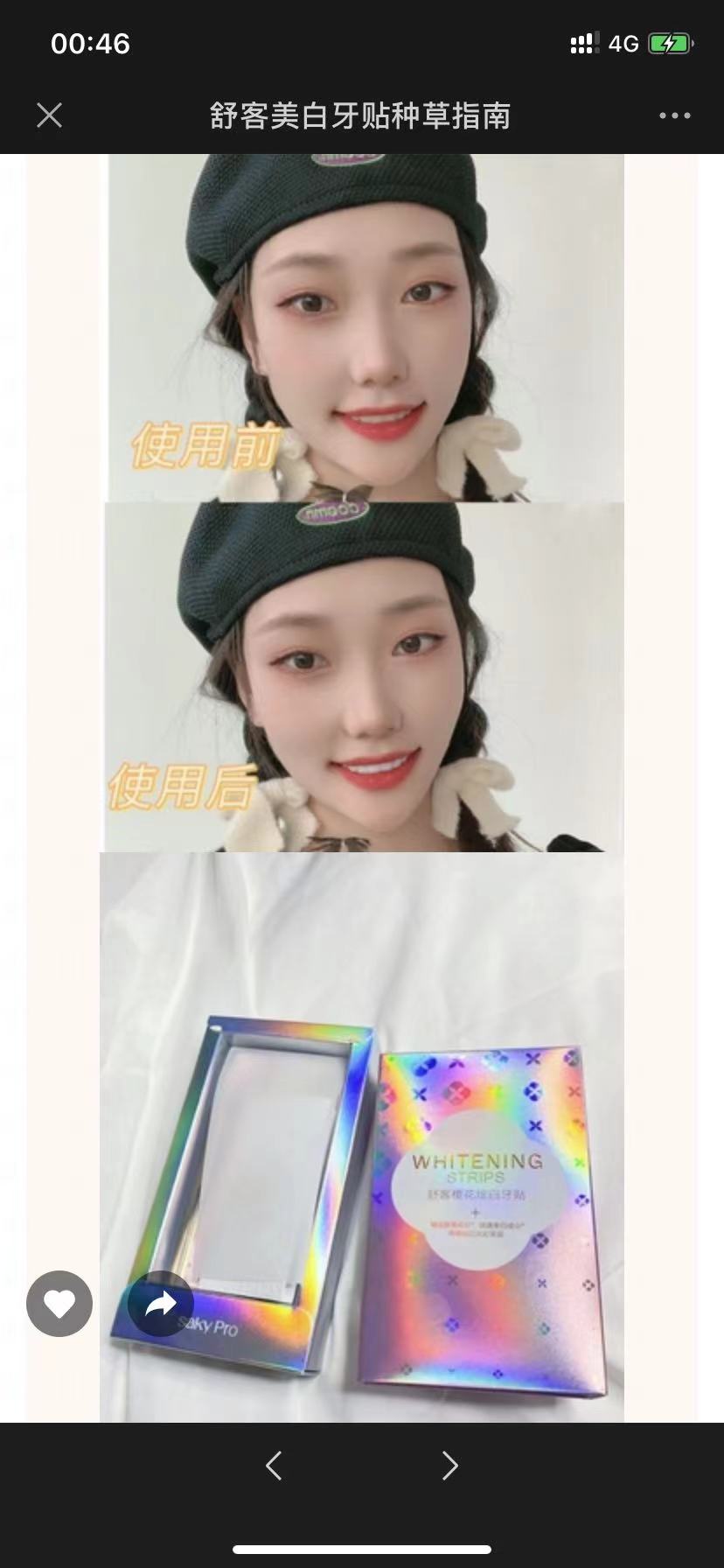 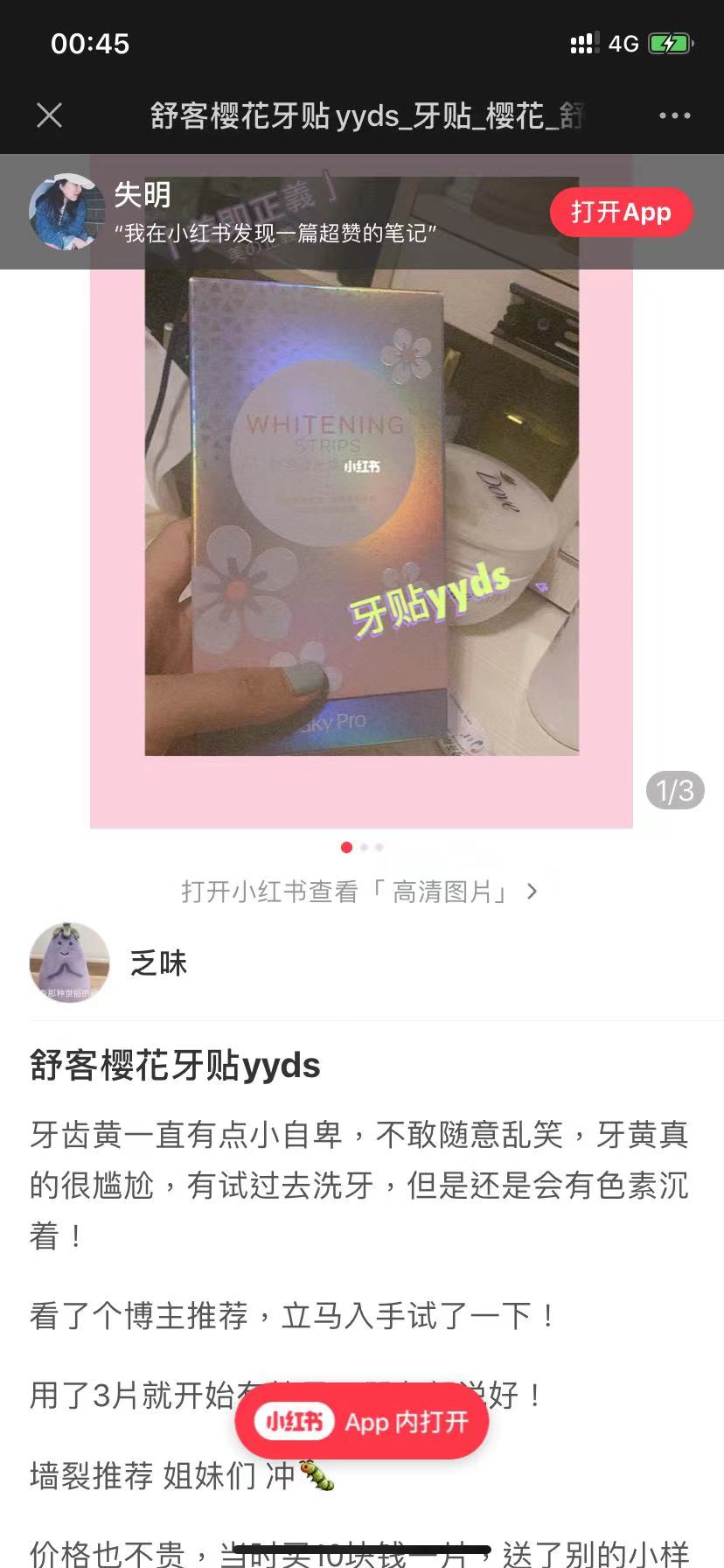 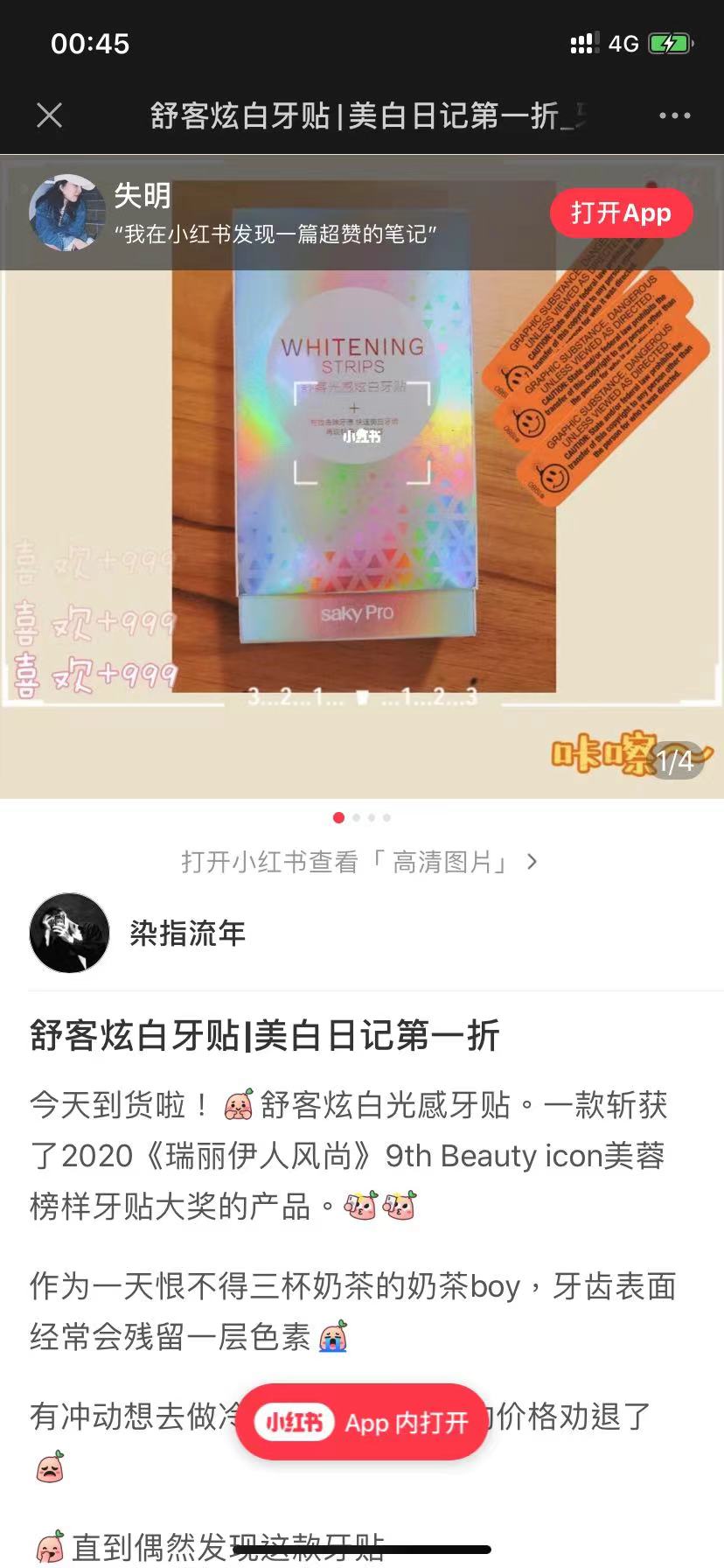 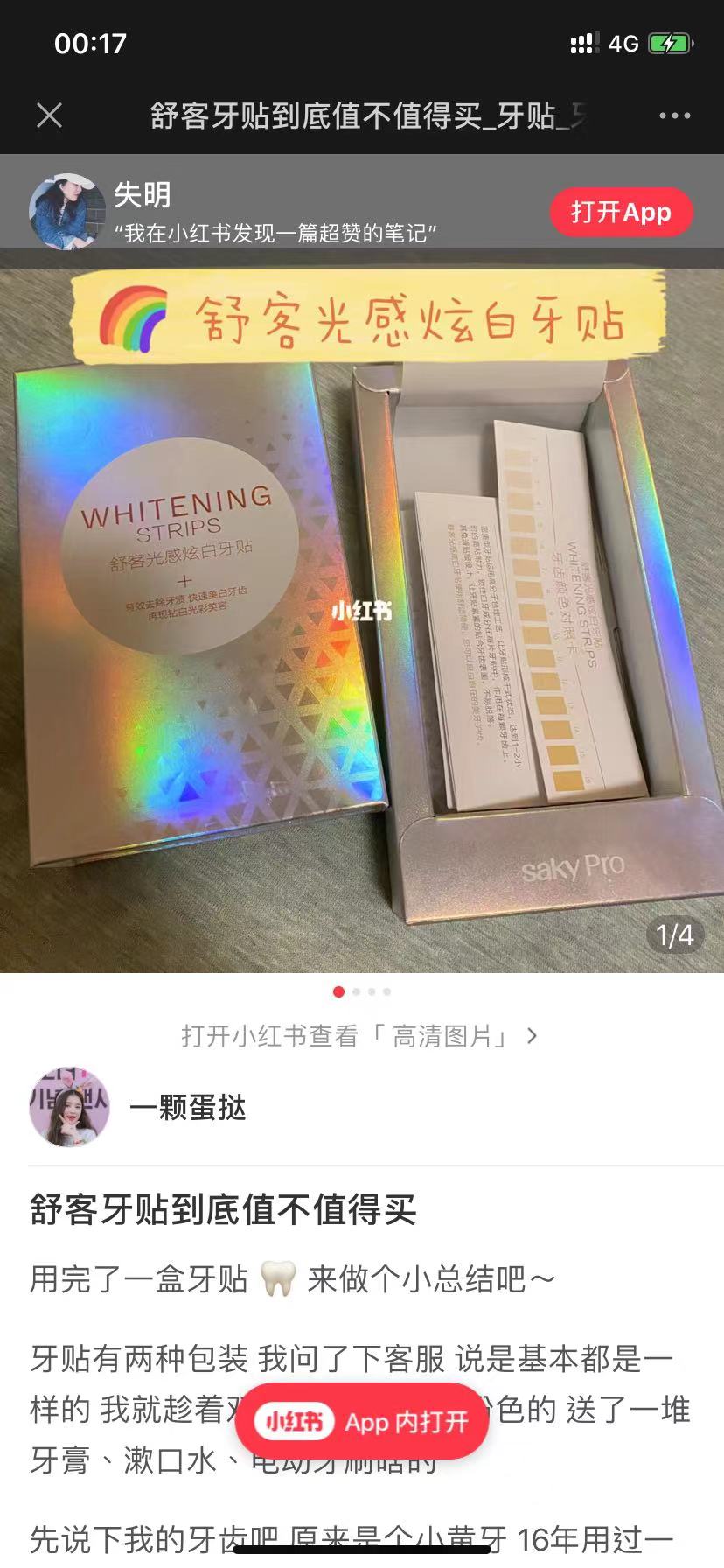 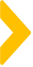 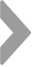 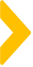 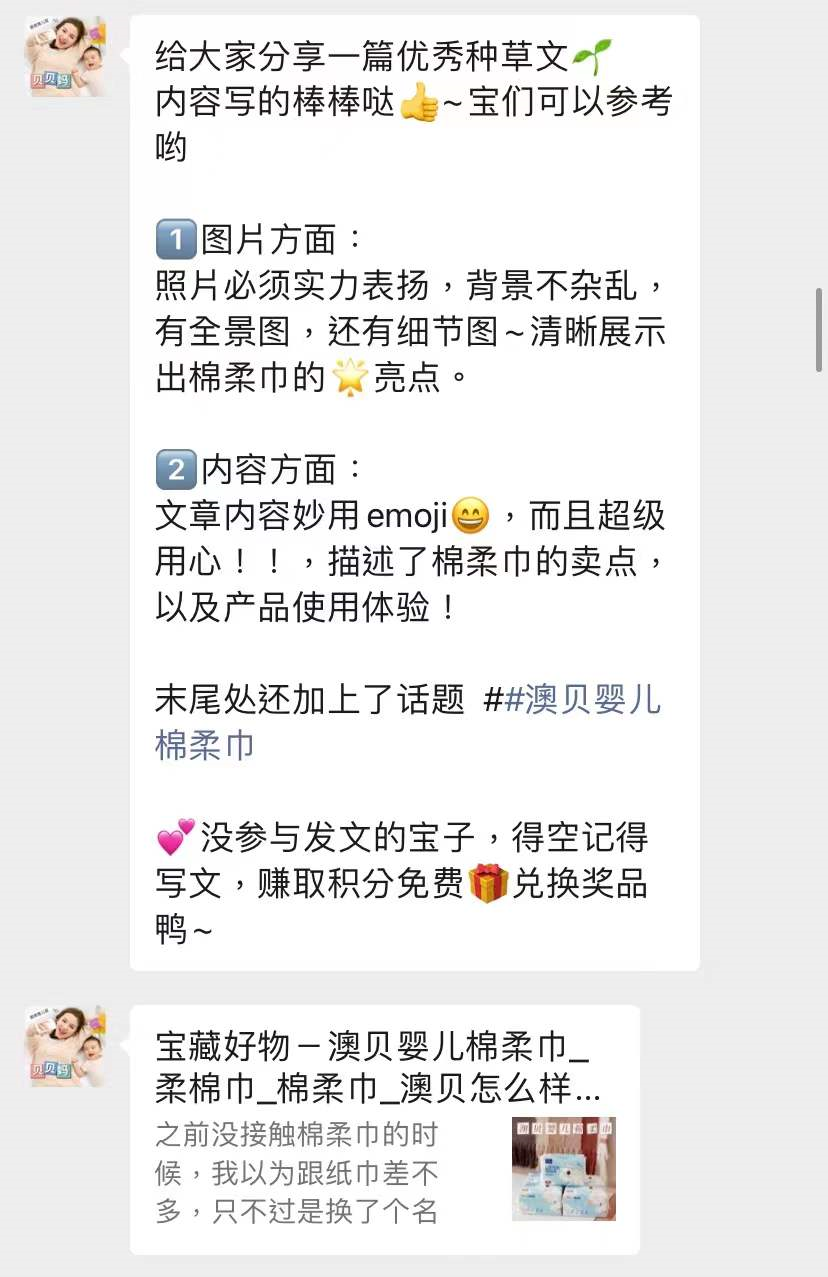 第四天
点评优秀用户文章+继续宣导价值
在第四天的KOC群运维中，可以多多分享真实KOC创作的优质文章，在用户心里心里埋下种子“创作优秀种草文其实不难，人人都可以做到”。

评分应涵盖种草文案内容、图片拍摄美观度、标题等板块。
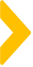 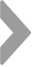 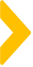 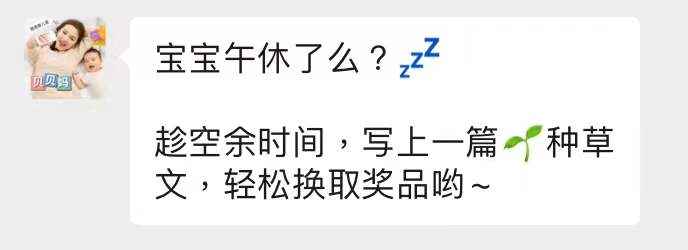 第五天
场景引导+KOC私聊
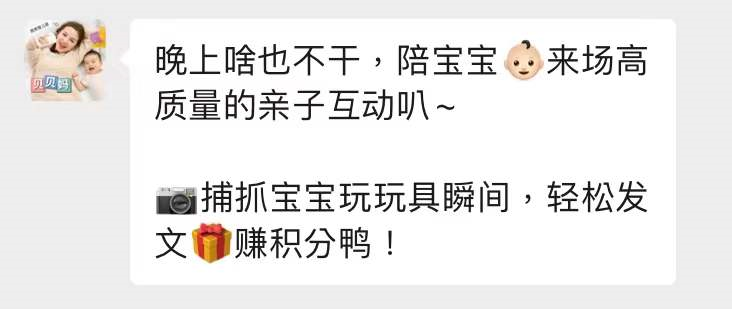 掐点提醒发文，结合产品使用场景，掐准时间点针对性日常提醒发文。
私聊未发文的KOC，询问是否遇到什么困难？需要什么帮助？为何不想发文？
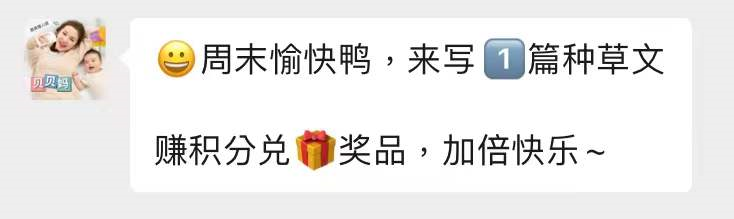 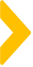 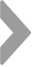 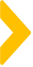 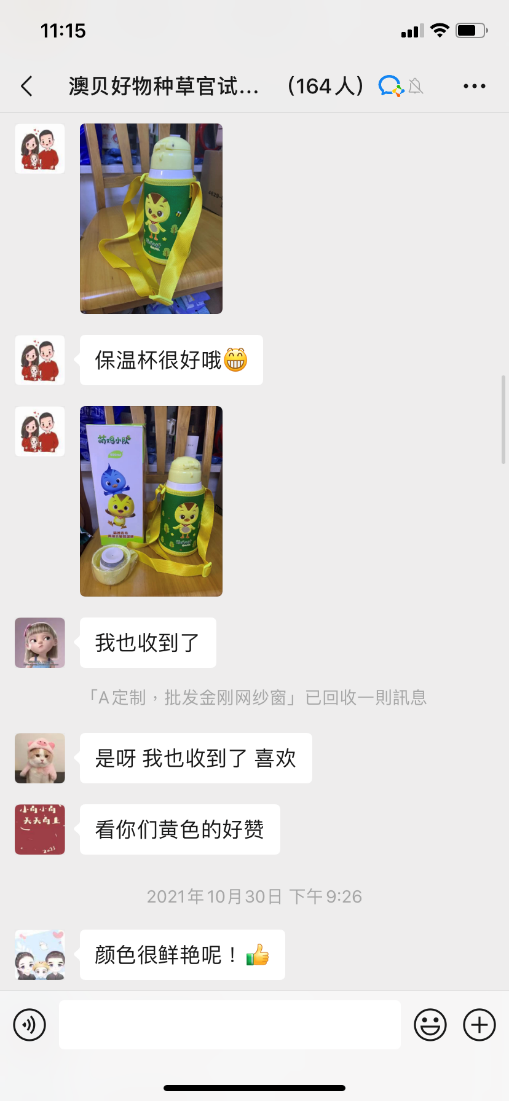 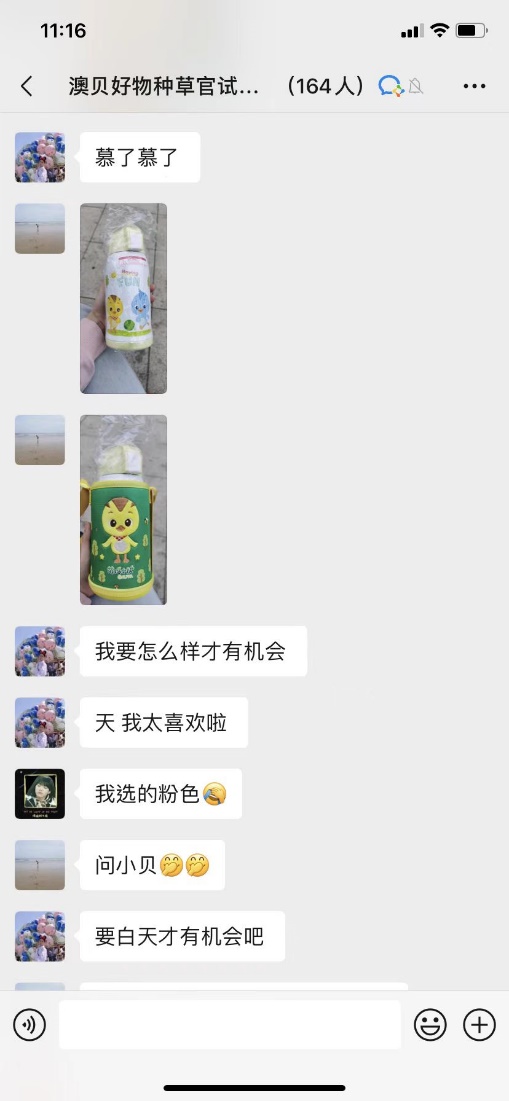 第六天
水军晒图+积分攻略
水军准备收到奖品的素材，在群里晒出已收到货的图片，营造实实在在收到奖品的真实感
同时同步播报目前礼品兑换剩余情况，刺激其他KOC抓紧发文
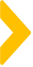 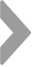 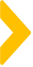 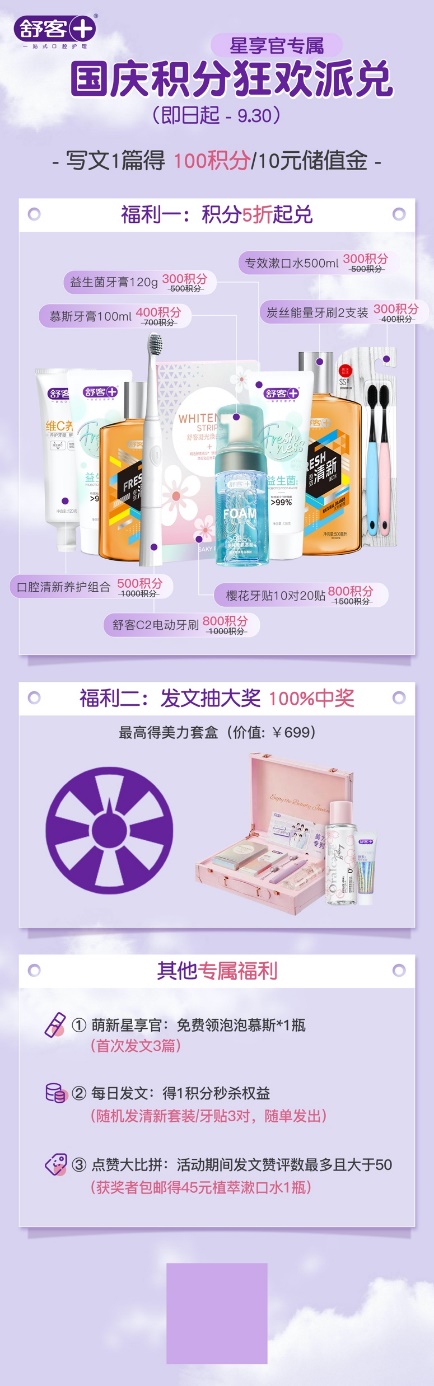 第七天
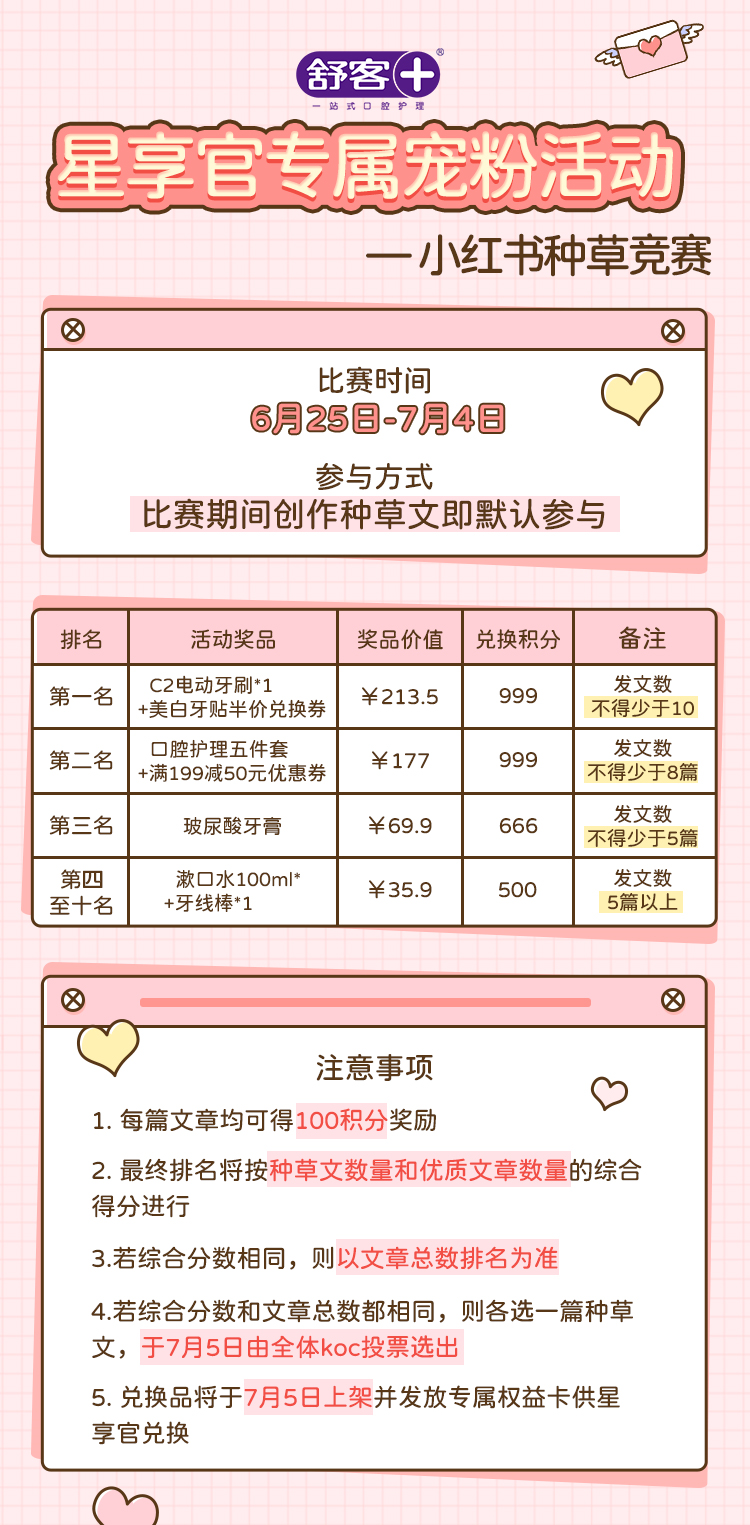 发文刺激活动
1、限时积分半价兑换
2、优秀发文冲榜，当月优秀发文最多额外奖励
3、发文获抽奖机会
4、限时发x篇文章可立得xxx产品包邮到家
5、发文积分膨胀
6、发文裂变活动（自己发2篇，邀请好友发2篇即可同时获得xx奖品）
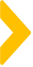 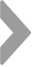 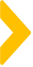 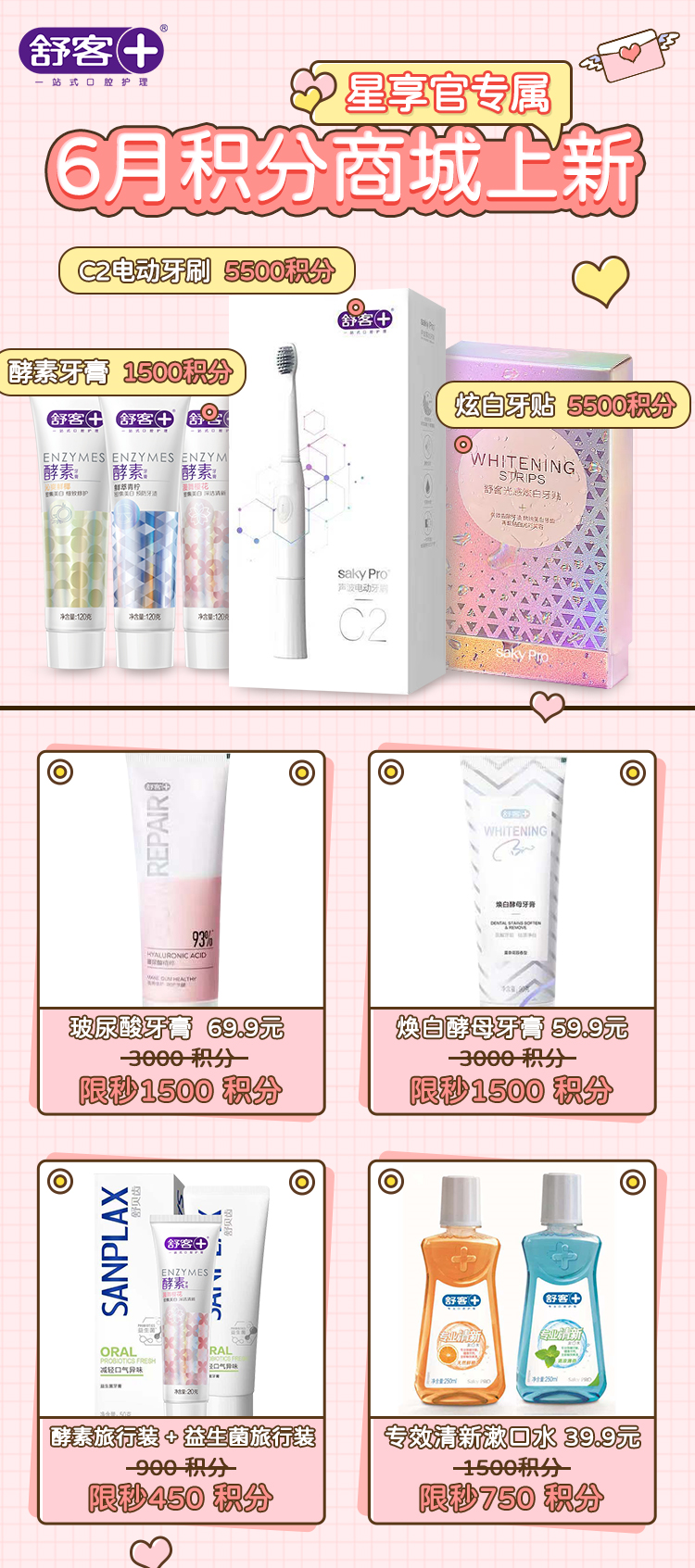 日常无限循环动作
1、每月积分商品上新提醒（每月一次）
2、积分兑换品剩余情况（每周两次）
3、发文获取积分攻略宣导+发文指南（两日一次）
4、水军晒兑换品（建议每日）
5、优秀文章点评（每日一篇）
6、掐点发文提醒（每日两次）
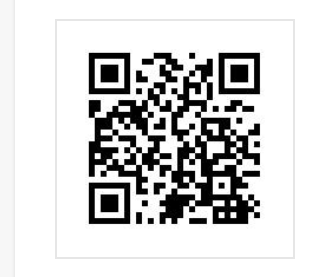 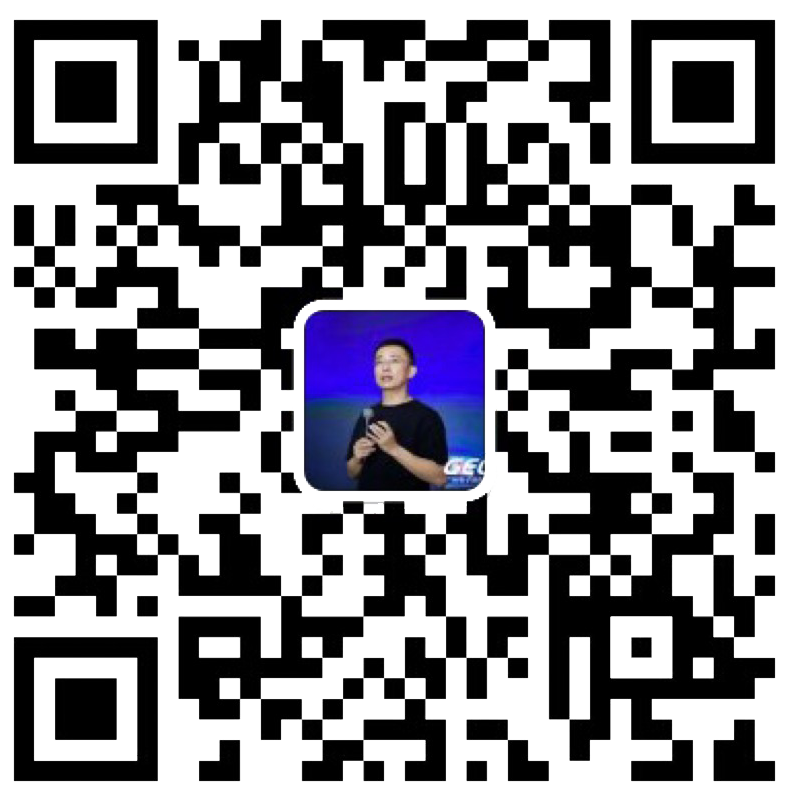 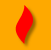 感谢观看
最专业的团队
帮你管理最有价值的用户资产
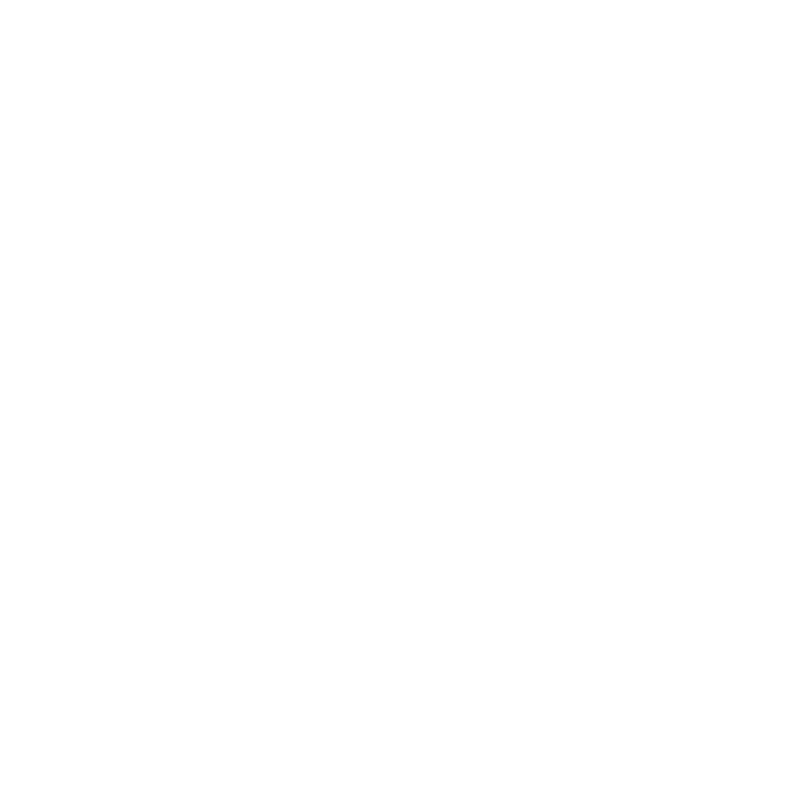 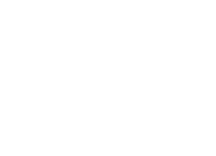 Wei Zi Jun
+86   139  0227  0098
WeChat
510970969@qq.com